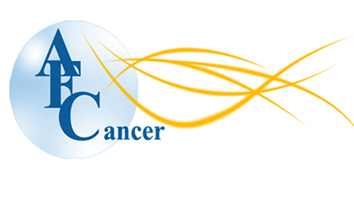 Accueil Familles CancerActivités 3 ème trimestre 2023
Dimanche 3 septembre
La Journée 
des associations
PLACE 
DES
 MARRONNIERS
St Maur
Samedi 2 septembre
Village 
des Associations 
l’espace municipal
 Jean MOULIN, 
18 rue des Fusillés de Châteaubriant 
de 10h à 17h.
Chennevières sur marne
68 rue du Pont de Créteil – 94100 St-Maur (sauf jours fériés)
MERCREDI
SAMEDI
LUNDI
VENDREDI
MARDI
JEUDI
Accueil
malades et proches
09H00 à 12H30
Accueil
malades et proches
09H00 à 12H30
Accueil
malades et proches
09H00 à 12H30
HYPNOSE Dates et horaires
à venir Inscrivez-vous
Groupe de parole
Sophrologie
Proches-Aidants
Accueil
malades et proches
09H00 à 12H30
Sophrologiemalades
Groupe d’écoute
malades
Ecriture 
 malades et proches
Sophrologie
Proches-Aidants 
en zoom
de 15h – 16h30 Cécile CORNET
06.65.78.24.43
Activité Physique
Adaptée malades
11h à 12h30
01 - 29 Juillet
05-09-26 Août
09-16-30 Septembre
Art-Thérapie
malades et proches
11h00 - 13h00
(visio-conférence)
14h30 -16h30
Tous Les jeudis
10h 30 - 12h

Tous

 les 

mercredis
14h - 15h30
Tous 
Les
 lundis

Sauf le 07 et 14 Août
 
En présentiel

16h - 17h30

Débutants:
14h30 16 h
Juillet
05-08 Août
Septembre
Qi Gong
malades et proches
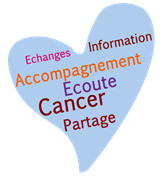 Art-Thérapie
malades et proches
06-20Juillet
10-24-31Août
Tous Les vendredi
Yoga sur chaise 
10H00 à 11H00
Qi gong des animaux 11H00 à 12H00
45 Rue des Remises, 94100, Abir Koubaissi 
06 85 45 67 54
VOIX ET CHANT  DE INSTANT
Soirée Endeuillés
17h30 - 19h
4-19 Juillet
1-29 Août
12-26 Septembre
14h30 à 16h
22/07
23/09
19h - 20h30
27 juillet
Soutien Enfants
De parent malade
Supervision
Méditationmalades et proches
Musicothérapie
malades et proches
17hs – 18h
Soutien Enfants
De parent malade
Juillet
Août
Septembre
17h30 - 18h30
11-25 Juillet
8-22 Août
5-19 Septembre
17h - 18h30
05-19-Juillet
02-09-23-30-Août
13-27-Septembre
Juillet
Août
Septembre
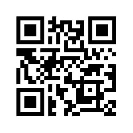 17h30 - 18h30
CA
Evènement 1